5 μM ABA
abi4
Col
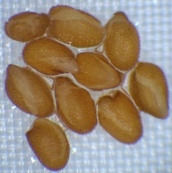 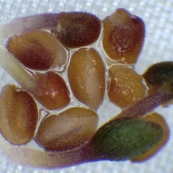 Intact
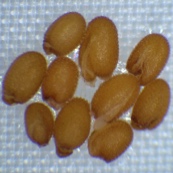 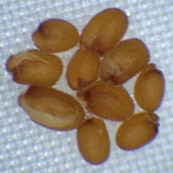 abi5
Nicked
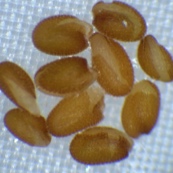 1 mm
Seed coat rupture % (120 h after imbibition)
Intact
100 %
100 %
100 %
Nicked
40 %
30 %
90 %
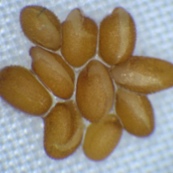 Supplementary Figure 1. Effect of 5 μM ABA on the appearance of testa rupture in nicked seeds. Representative images showing Col, abi4 and abi5 seeds 120 h after imbibition in water agar plates supplemented with 5 μM ABA. Scale bar is 1 mm for multiple seeds.